УЦ ФНС России УФНС России по Новгородской области
«Порядок получения квалифицированной электронной подписи в налоговых органах»
Кому ФНС России выдает квалифицированную электронную подпись (КСКПЭП)?
Руководитель юридического лица (в том числе иностранный гражданин)

Индивидуальный предприниматель

Нотариус
2
Информация о порядке получения КСКПЭП иными категориями
3
Что нужно для получения КСКПЭП в ФНС России ?
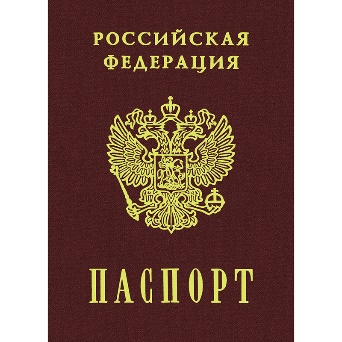 Основной документ, удостоверяющий личность

СНИЛС

Ключевой носитель (токен)
должен быть сертифицирован ФСТЭК России или ФСБ России
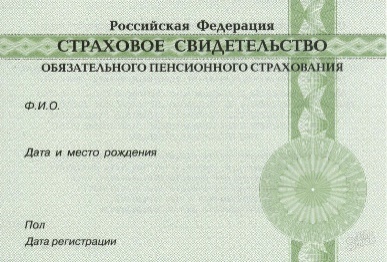 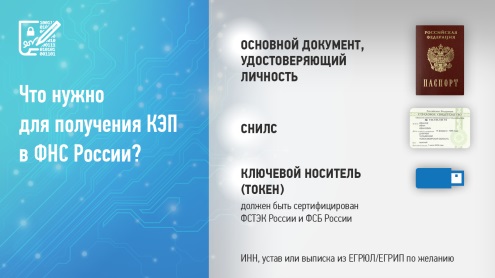 *ИНН, устав или выписка из ЕГРЮЛ/ЕГРИП – по желанию
4
Куда обращаться, чтобы получить КСКПЭП ФНС россии ?
Экстерриториальный принцип выдачи КСКПЭП позволяет получить КЭП в любой точке выдачи УЦ ФНС России
Список точек выдачи:https://www.nalog.gov.ru/rn77/related_activities/ucfns/el_sign_getting/
Где получить КСКПЭП в Новгородской области?
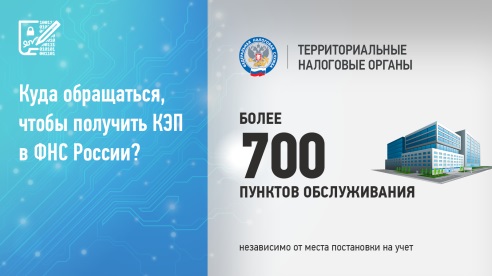 Обособленное подразделение УФНС России по Новгородской области в г. Боровичи
г. Боровичи ул. Гоголя, д.113

Обособленное подразделение УФНС России по Новгородской области в г. Старая Русса
г. Старая Русса, Соборная пл., д.1

Обособленное подразделение УФНС России по Новгородской области в г. Малая Вишера
г. Малая Вишера, ул. 3 КДО, д.3

Обособленное подразделение УФНС России по Новгородской области в г. Великий Новгород
г. Великий Новгород, ул. Б. Санкт-Петербургская, д.62
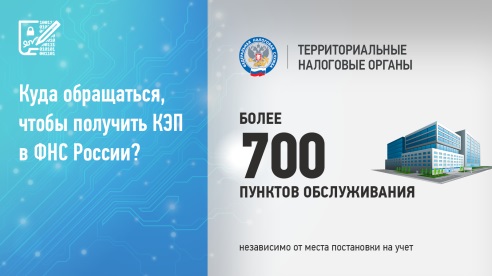 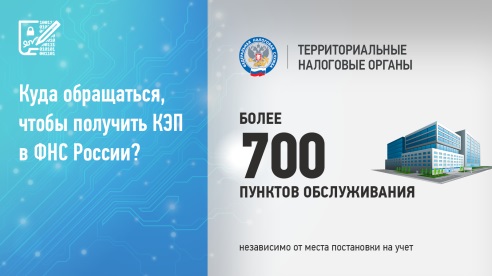 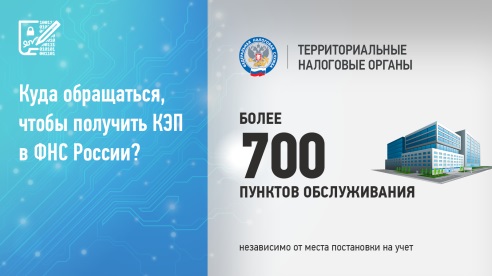 5
Что делать в случае возникновения Проблем при использовании КСКПЭП?
Рекомендуем при возникновения вопросов по использованию ЭП воспользоваться технической поддержкой посредством направления обращения через оф сайт ФНС:
https://www.nalog.gov.ru/rn77/service/service_feedback/?service=83
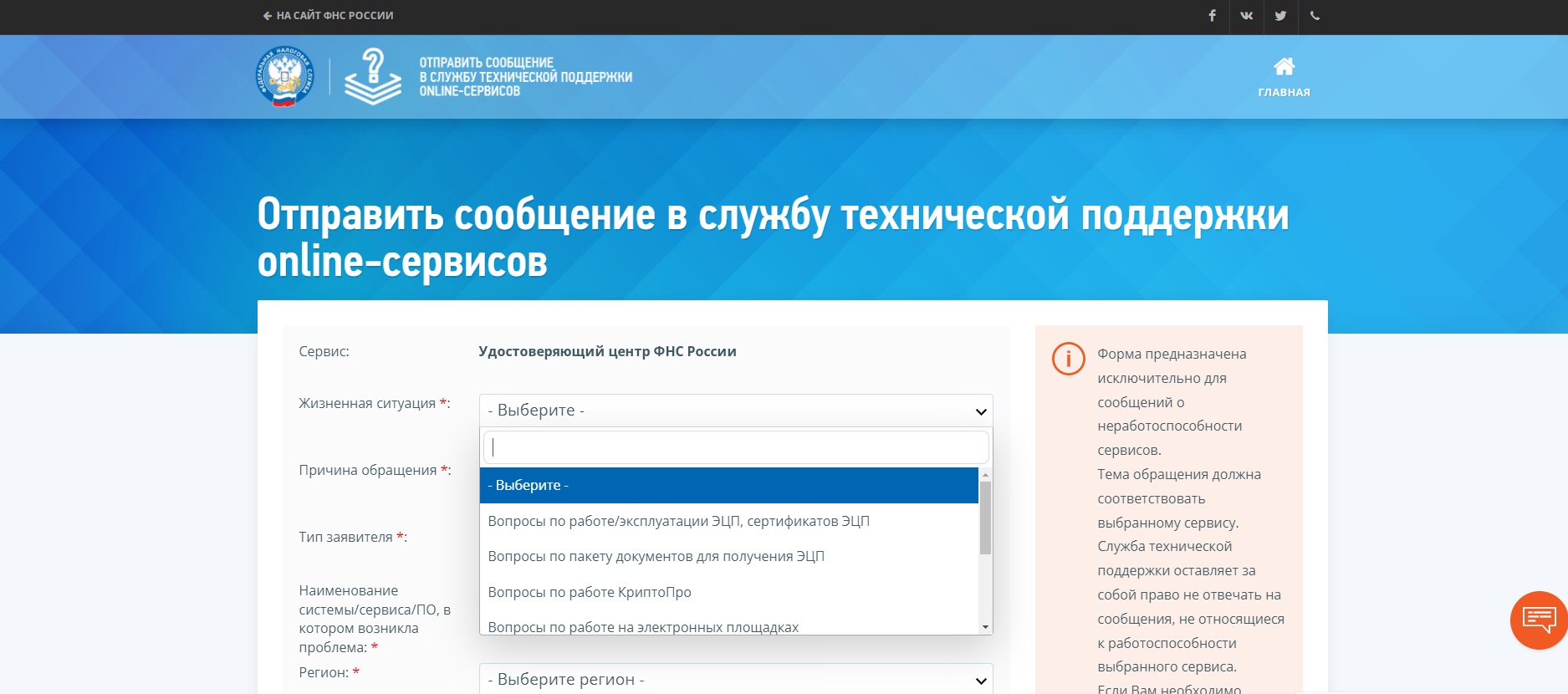 6
Типовые проблемы при использовании КСКПЭП?
Отсутствие драйвера и программного обеспечения к носителям
Рутокен - https://www.rutoken.ru/
ESMART - https://esmart.ru/
JaCarta - https://www.aladdin-rd.ru/
Отсутствие программного обеспечения для работы с КСКПЭП
КриптоПро CSP - https://www.cryptopro.ru/products
ViPNet CSP - https://infotecs.ru/product/
КриптоПро ЭЦП Browser plug-in https://cryptopro.ru/products/cades/plugin/get_2_0
КЭП для Росалкогольрегулирования
Для данного ресурса требуется Аппаратный криптоключ 
(Rutoken ЭЦП 2.0, ESMART Token ГОСТ, JaCarta-2 SE)
7
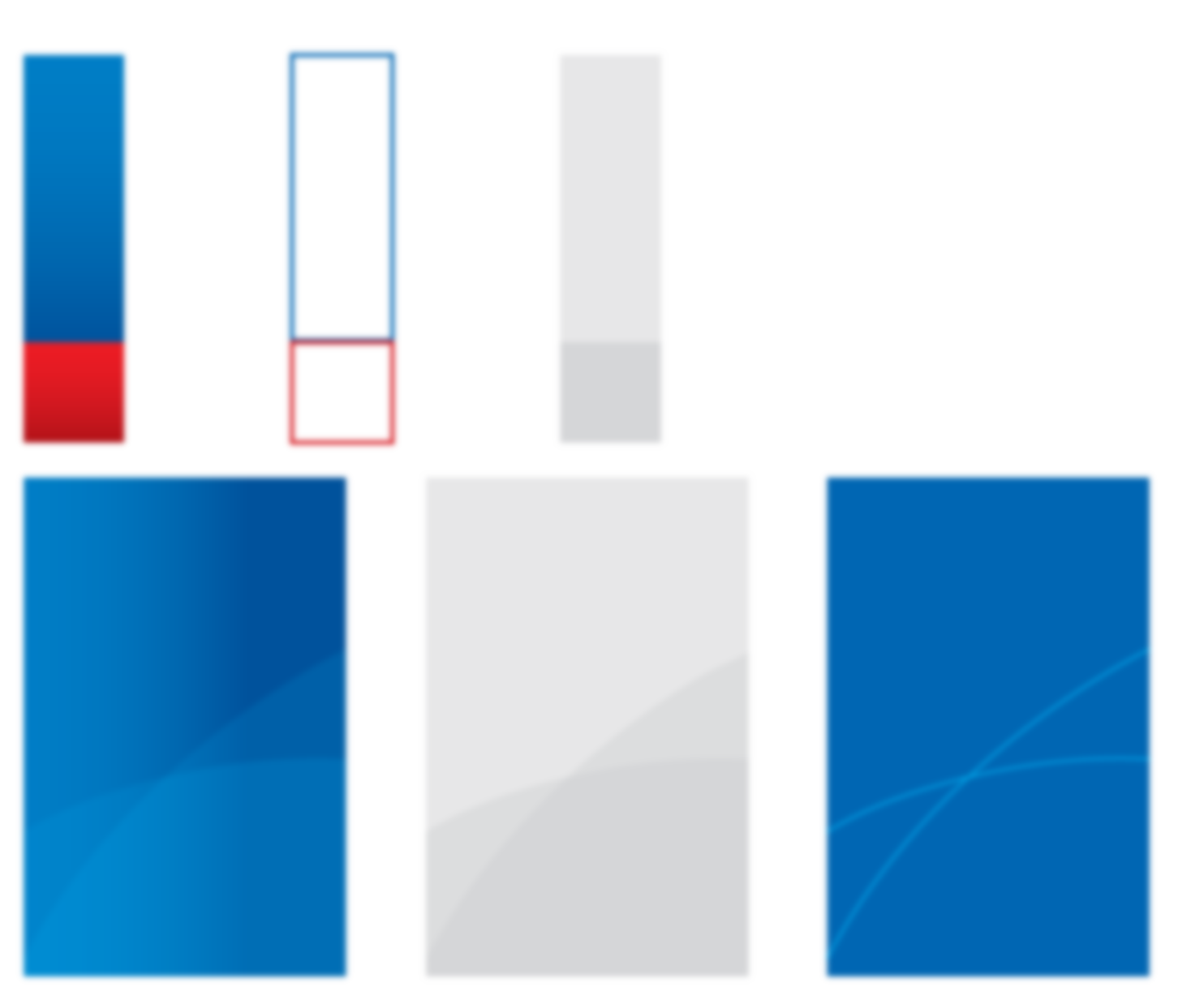 Спасибо за внимание!